facebook
Wall
Photos
Friends
Boxes
Nuremberg Trials
Logout
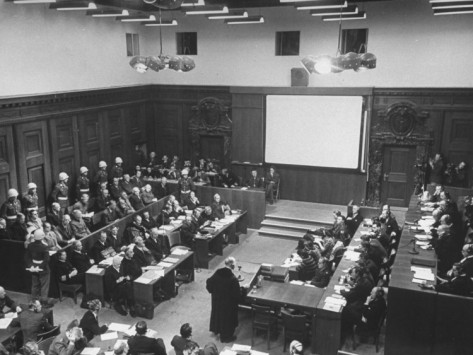 Profile Picture Here
Nuremberg Trials  are serving justice.
Wall
Info
Photos
Boxes
Basic Information
Event before this:  World War Two, Holocaust, Defeat of Nazi Regime 	          
Event after this:                  
 U.S. President: Roosevelt, Truman
Religious Affiliation: N/A
Political Affiliation: Democratic vs. Fascists
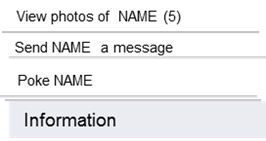 Type of Event:: Court Rulings
People Involved: Robert 
Jackson, President Truman, 
IMT, Allies, included Hermann
 Goering,  Albert Speer,
Rudolf Hess, 
Countries: United States, 
Great Britain, France, Soviet
Union
Dates: November 20, 1945-
April 13, 1949
Location: Palace of Justice,
 Nuremberg Germany
Events After this: The Genocide
 Convention, 1948.
The Universal Declaration of 
Human Rights, 1948.
The Nuremberg Principles, 1950.
The Convention on the Abolition 
of the Statute of Limitations on 
War Crimes and Crimes against 
Humanity, 1968.
The Geneva Convention on the
 Laws and Customs of War, 
1949; its supplementary 
protocols, 1977.
Personal Information
About me: I am the Nuremberg Trials. I took four years from 1945 to 1949 to complete. The countries that were included in my trials were the United States, Great Britain, Soviet Union, and France. I resided in the Palace of Justice in Nuremberg Germany.  The first part, and most widely known part of me were the Major War Criminals Trials. During this section, prosecutors and judges along with Allied countries, charged the Major War Criminals of Conspiracy to Wage Aggressive War, crimes against peace ,war crimes, and  crimes against humanity. Important Major War  Criminals, each with different approaches to their ruling included Hermann Goering,  Albert Speer, and Rudolf Hess. The second part of  admitted were the subsequent trials from 1946 to 1949 which were the Judges Trial,  followed by the Doctors Trials, and Einsatzgruppen Trials .  These 12 following trials consisted of further significant figures of  the Nazi regime, yet that did not have as great as power as the Major War Criminals. 
Activities:    Prosecuting, giving a fair trial,  ruling, jailing, sentencing, executing. 

Interests: Bringing  peace and justice back to humanity. 

Quotes: "A victor's justice" – Goering
"Why don't you just shoot us?" Unknown Nazi war criminal 
“Death by hanging. That, I thought, I would be spared." Keitel 
"I die innocent. The verdict is wrong." Sauckel
Contact Information
Photos
1 Album
Address:  Bärenschanzstraße 72   90429 Núremberg, Germany
Phone Number: +49 911 32179372	
Email: nurembergtrial@gmail.com
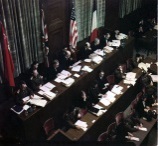 Nuremberg Trials
Updated 6/7/13 Tuesday
[Speaker Notes: The accused in the dock. First row: Hermann Goering, Rudolf Hess, Joachim von Ribbentrop, Wilhelm Keitel, Ernst Kaltenbrunner, Alfred Rosenberg, Hans Frank, Wilhelm Frick, Julius Streicher, Walther Funk, Hjalmar Schacht.Second row: Karl Donitz, Erich Raeder, Baldur von Schirach, Fritz Sauckel, Alfred Jodl, Franz von Papen, Arthur Seyss-Inquart, Albert Speer, Konstantin von Neurath, Hans Fritzsche.]
facebook
Wall
Photos
Friends
Boxes
Nuremberg Trials
Logout
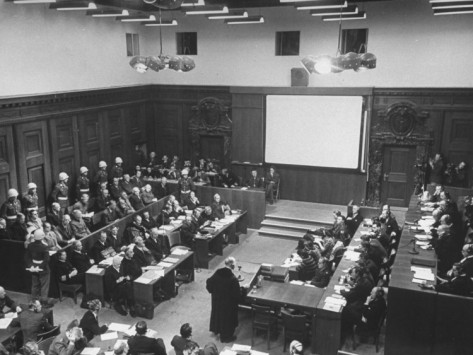 Elizabeth Corronel
A 6/7
Nuremberg Trials  are serving justice.
Wall
Info
Photos
Boxes
Write something…
Share
View photos of  Nuremberg Trials (6)
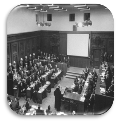 Send  a message
Nuremberg Trials
November  20 via  headset
Poke
Information
Major War Criminals Trial begins today.  Indictments also read today to defendants .Tomorrow Robert Jackson is to give opening speech.
Type of Event:: Court Rulings
People Involved: Robert 
Jackson, President Truman, 
IMT, Allies, included Hermann
 Goering,  Albert Speer,
Rudolf Hess, 
Countries: United States, 
Great Britain, France, Soviet
Union
Dates: November 20, 1945-
April 13, 1949
Location: Palace of Justice,
 Nuremberg Germany
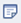 Like   Comment  Share                                                                                                                 5
M International Military Tribunal likes this
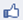 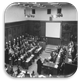 Nuremberg Trials 
January 7 via headset
Over the past few months, screenings of  Concentration Camps have been shown, Otto Ohlendorf  has  admitted  to executions of  millions of Jews, and Nazi plans on the Final Solution
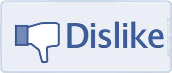 By 21 defendants
Like   Comment  Share                                                                                                                 390
Friends
Hermann Goering
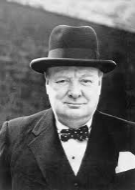 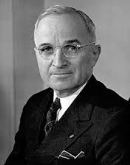 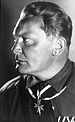 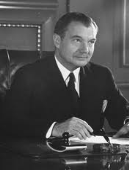 There is no reason for this unjust trial. We were all merely following orders.
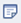 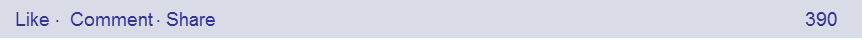 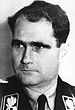 President Truman
Rudolf Hess
Where am I? I am certainly not guilty. I am mentally unfit for trial.
Churchill
Robert Jackson
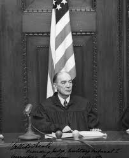 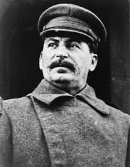 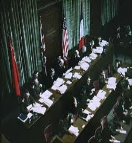 Pic
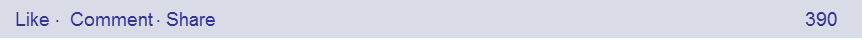 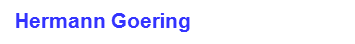 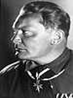 Hess, you’re really not  helping our case…
Geoffrey Lawrence
IMT
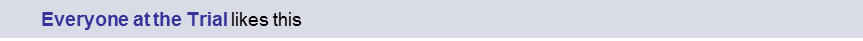 Stalin
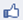 facebook
Wall
Photos
Friends
Boxes
Nuremberg Trials
Logout
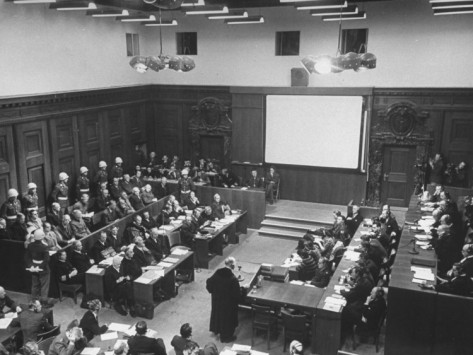 Elizabeth Corronel
A 6/7
Nuremberg Trials  are serving justice.
Boxes
Wall
Info
Photos
Write something…
Share
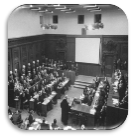 Nuremberg Trials
July 2 via Headset
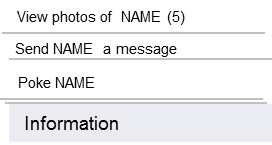 All defendants have taken the stand.
Like   Comment  Share                                                                                                                 5
75 people like this
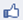 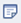 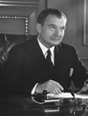 Robert Jackson
Type of Event:: Court Rulings
People Involved: Robert 
Jackson, President Truman, 
IMT, Allies, included Hermann
 Goering,  Albert Speer,
Rudolf Hess, 
Countries: United States, 
Great Britain, France, Soviet
Union
Dates: November 20, 1945-
April 13, 1949
Location: Palace of Justice,
 Nuremberg Germany
I hope the jury makes the right decisions and  deliberates quickly..
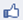 Like  Reply 
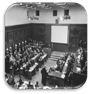 Nuremberg Trials 
September 30
Today individual sentencing begins. It is predicted to take up to two days.
Like   Comment  Share                                                                                                                 390
437593739 people like this
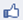 Friends
Nuremberg Trials
Update:  12 defendants sentenced to death, 7 to 10+ years of prison, and  3 are acquitted.
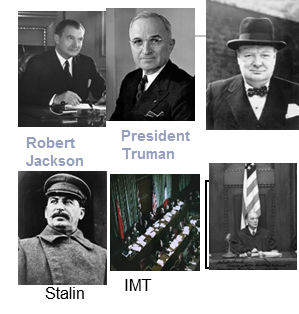 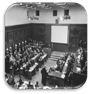 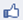 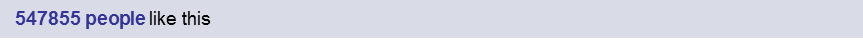 Nuremberg Trials
December 6 via Headset
The Judges Trial,  followed by the Doctors Trials, and Einsatzgruppen Trials begin today.
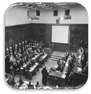 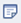 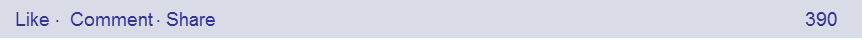 Nuremberg Trials 
Last day of Trials- April 10, 1948. The tribunal found them guilty on all counts, except two who were found guilty on only one count.
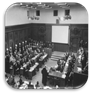 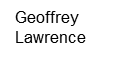 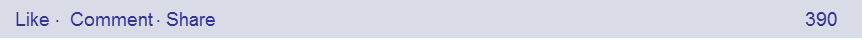 facebook
Wall
Photos
Friends
Boxes
Nuremberg Trials
Logout
Nuremberg Trials  are serving justice.
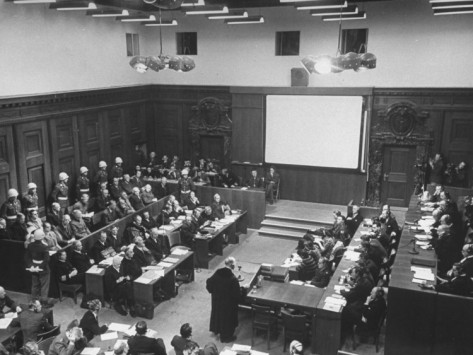 Boxes
Wall
Photos
Info
Photos of Nuremberg Trials 6 Photos
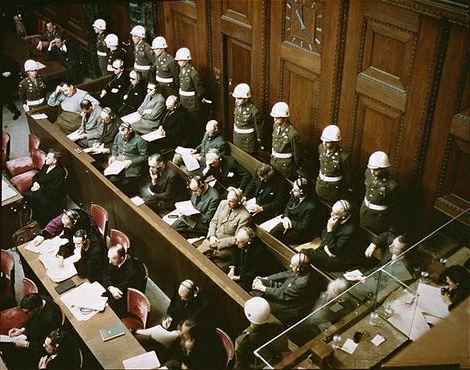 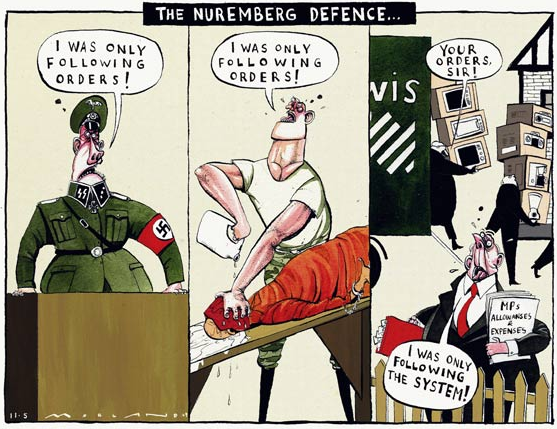 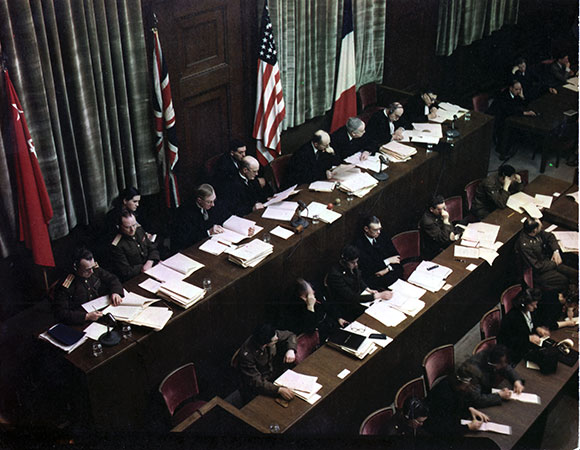 Major Nazi War Criminals,  Allied Soldiers  behind them
Political Cartoon of Nuremberg Defense Strategies
International Judges
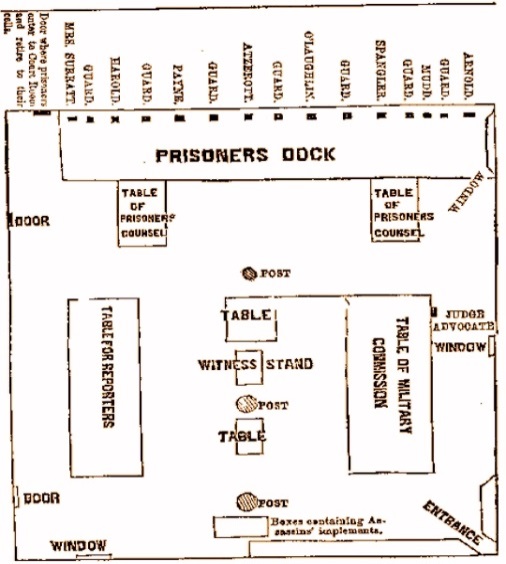 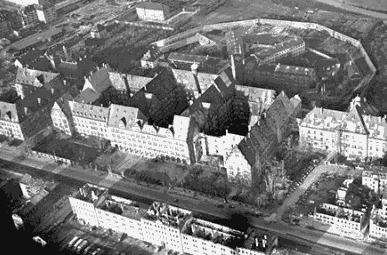 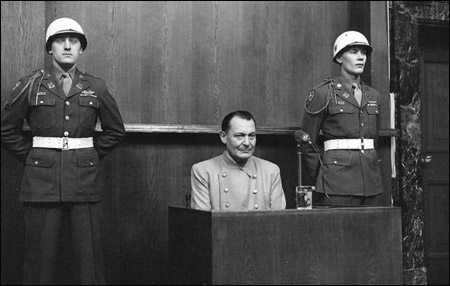 Palace of Justin, Nuremberg Germany
Very Recognizable picture of Goering at Nuremberg Trial
Diagram of Placement  of attendees at Trials
[Speaker Notes: Add video]
facebook
Wall
Photos
Friends
Boxes
Nuremberg Trials
Logout
Nuremberg Trials  are serving justice.
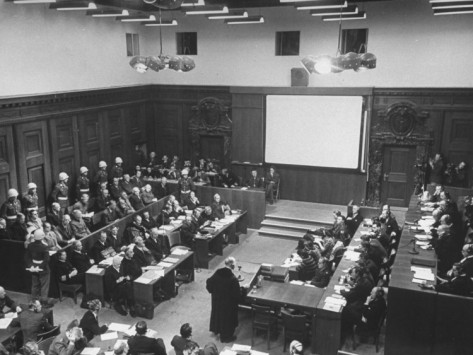 Map
Boxes
Wall
Photos
Info
Nuremberg  Trials Map and  Check - Ins
Check In
London- Meeting with Allied Powers and discussion of captured Nazi leaders
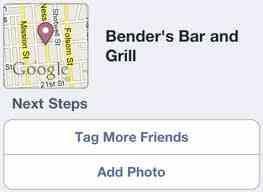 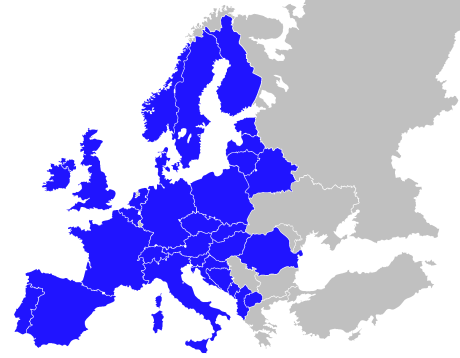 1.
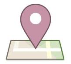 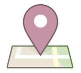 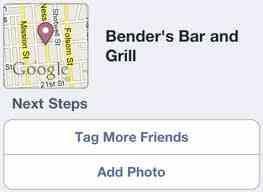 2.
Nuremberg, Germany- Location of Trials
Europe
[Speaker Notes: Add video]
Work Cited Page
Websites/ sources
1.http://law2.umkc.edu/faculty/projects/ftrials/nuremberg/nurembergACCOUNT.html
2.http://www.loc.gov/rr/frd/Military_Law/Nuremberg_trials.html\
3.http://www.history.com/topics/nuremberg-trials
4.http://www.ushmm.org/outreach/en/article.php?ModuleId=10007722
5.http://www.bbc.co.uk/history/worldwars/wwtwo/nuremberg_article_01.shtml
6.http://www.historylearningsite.co.uk/quotes_nuremberg_trials.htm
7.http://imgc.allpostersimages.com/images/P-473-488-90/37/3790/HHEIF00Z/posters/ed-clark-the-courtroom-crowded-with-lawyers-and-defendents-during-the-nuremberg-trial.jpg
8.http://tj.facinghistory.org/reading/nuremberg-trials-fact-sheet
9.http://www.pbs.org/wgbh/amex/nuremberg/peopleevents/p_judges.html
10.http://historyimages.blogspot.com/2011/12/nuremberg-trials-removing-traces-of.html


Pictures in PowerPoint: 
1.http://www.nurembergfilm.org/about_the_trial.shtml
2.https://commons.wikimedia.org/wiki/File:Defendants_in_the_dock_at_nuremberg_trials.jpg
3.http://www.englishblog.com/2009/05/cartoon-the-nuremberg-defence.html#.UbH8Ttwo7IU
4.http://law2.umkc.edu/faculty/projects/ftrials/lincolnconspiracy/courtroom.html
5.http://www.glogster.com/jaan99/nuremberg-trials-pictures/g-6llvb1jo2ur1nopprkhlma0
6.http://justiceinconflict.org/2011/11/29/making-war-illegal-the-crime-of-aggression-and-the-icc/